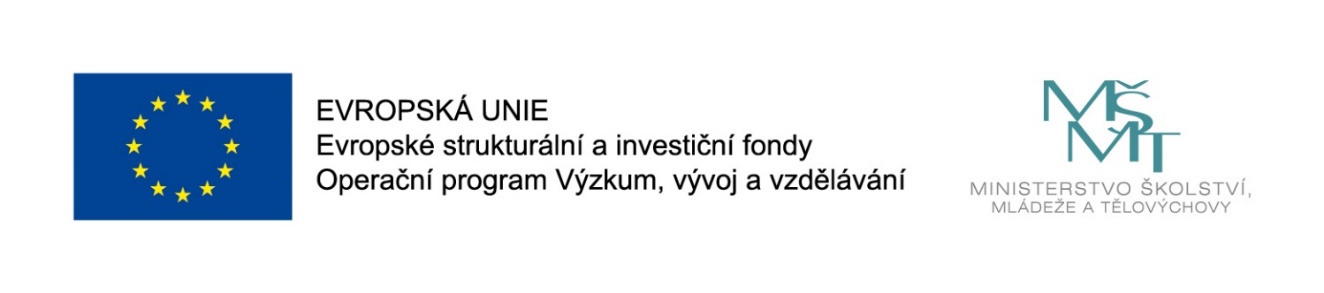 Názevprezentace
Expertní systémy

Úvodní informace a požadavky na absolvování

Jan Górecki
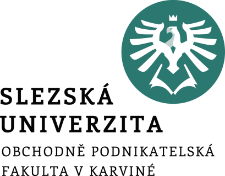 Obecné informace o předmětu
Expertní systémy:
13 přednášek a seminářů, 
zakončena zkouškou 

Obsah kurzu Expertní systémy
Expertní systémy v kontextu umělé inteligence
Charakteristiky expertních systémů
Prostředí NEST
Struktura báze znalostí a inferenční mechanizmus v NEST
Neurčitost v NEST
Aplikace v NEST
[Speaker Notes: csvukrs]
Požadavky na absolvování předmětu
70% účast na seminářích!
Seminární práce
Zpracování jednoduchého expertního systému – odevzdat do Moodle (elearning.opf.slu.cz) do 23.5.2021 23:55!
Přijatá práce je nutná podmínka pro přihlášení na zkoušku
Absolvování zkoušky
[Speaker Notes: csvukrs]
Hodnocení
V průběhu semestru
Zpracování seminární práce 	– max. 30 bodů
Docházka 		– max. 10 bodů
Zkouška ve zkouškovém období:
Písemná část  – 10 otázek 	– max. 60 bodů

Celkem maximum: 		100 bodů
Požadované minimum: 		60 bodů
[Speaker Notes: csvukrs]
Výukové materiály
Veškeré elektronické materiály je možné nalézt na školní síti: L:\gorecki\public\NPESY-NKESY\
E-learning: https://elearning.opf.slu.cz/, kurz „Expertní systémy [OPF-LS-2021-INM/NKESY]“ popř„Expertní systémy [OPF-LS-2021-INM/NKESY]“
[Speaker Notes: csvukrs]